Reciclagem de Edifícios
Experiência: Belo Horizonte
Reciclagem de edifícios no centro de Belo Horizonte
Foco/Objetivo:
Transformar  edifícios comerciais  em residenciais em regime de mercado
Motivação para o investimento:
Desafios(técnicos):
Desafios(políticos/legislação):
Desafios (econômicos/mercado):
Facilitadores:
Facilitadores:
Propostas:
Propostas:
Legado positivo:
Legado positivo:
RETROFIT ED. CHIQUITO LOPES
ANTES   DO RETROFIT
Fachada
Fachada/Área lateral
Entrada
Interior
Interior
APÓS O RETROFIT
Garagem
Interior/corredor
Interior
Apartamento
Apartamento
Fachada
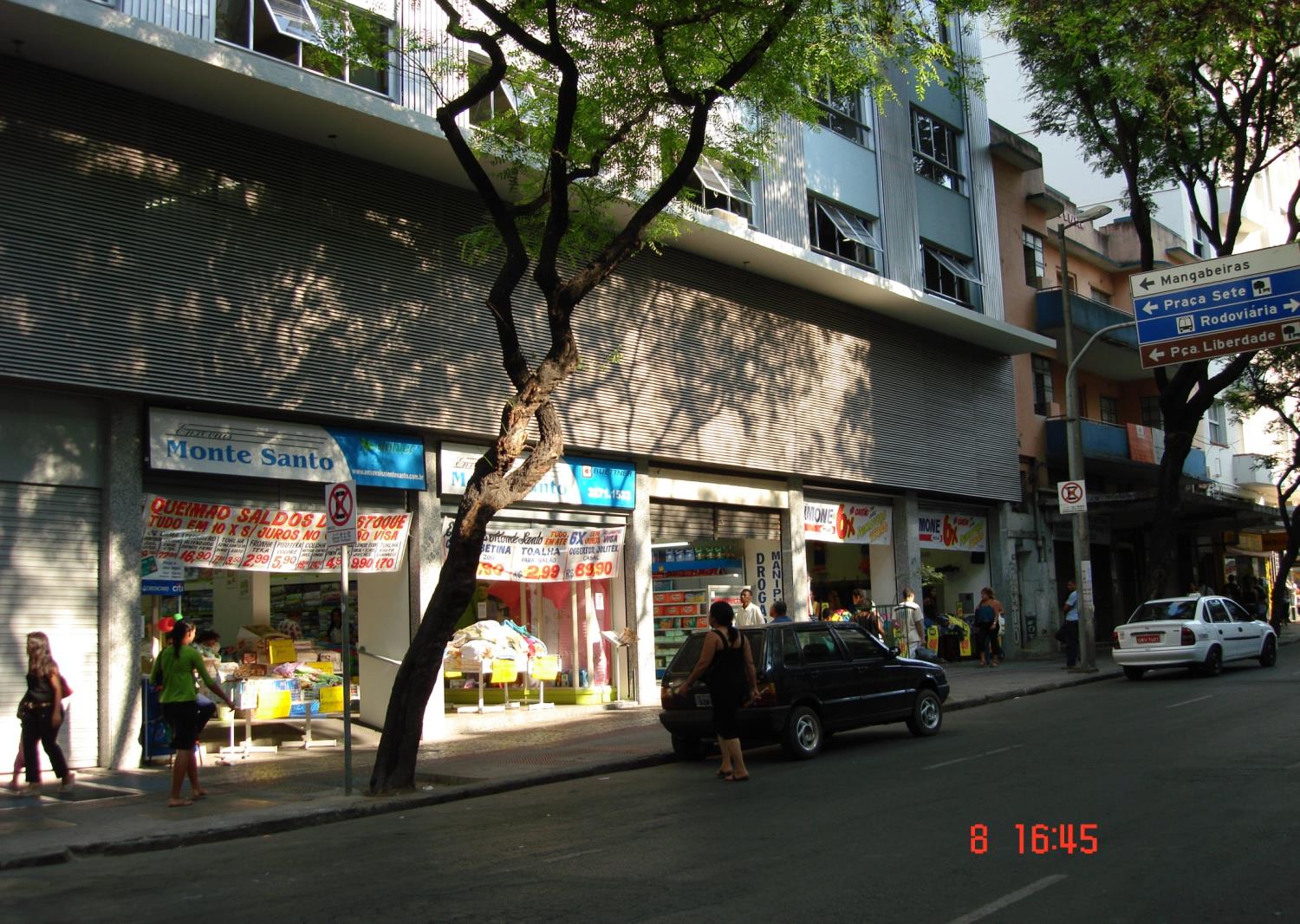 Fachada
RETROFIT    ED. TUPIS
“BALANÇA MAS NÃO CAI”
ANTES DO RETROFIT
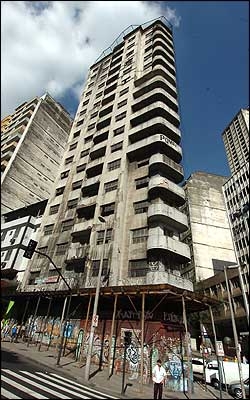 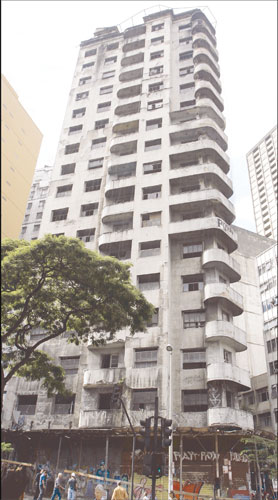 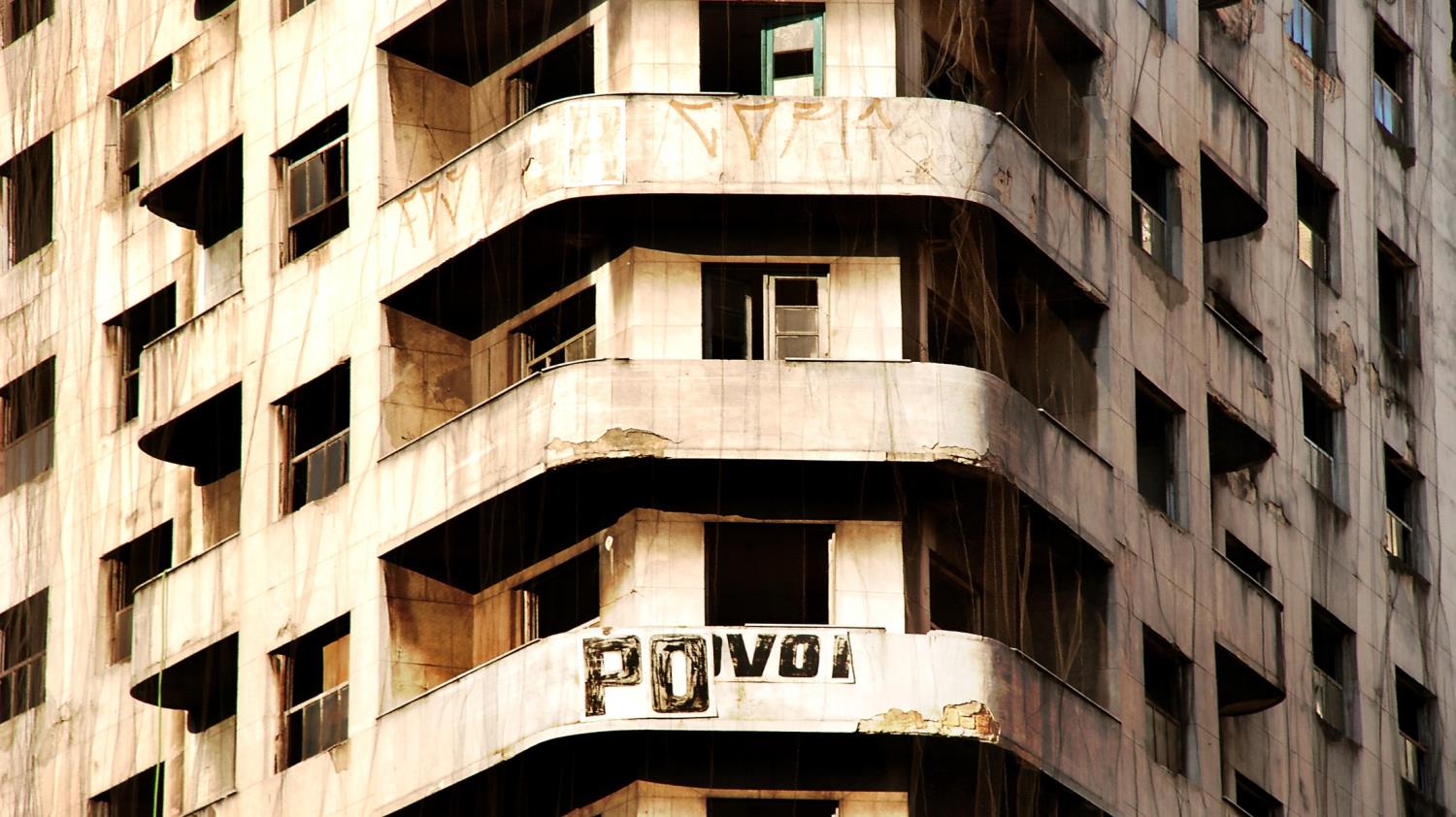 Fachada Loja
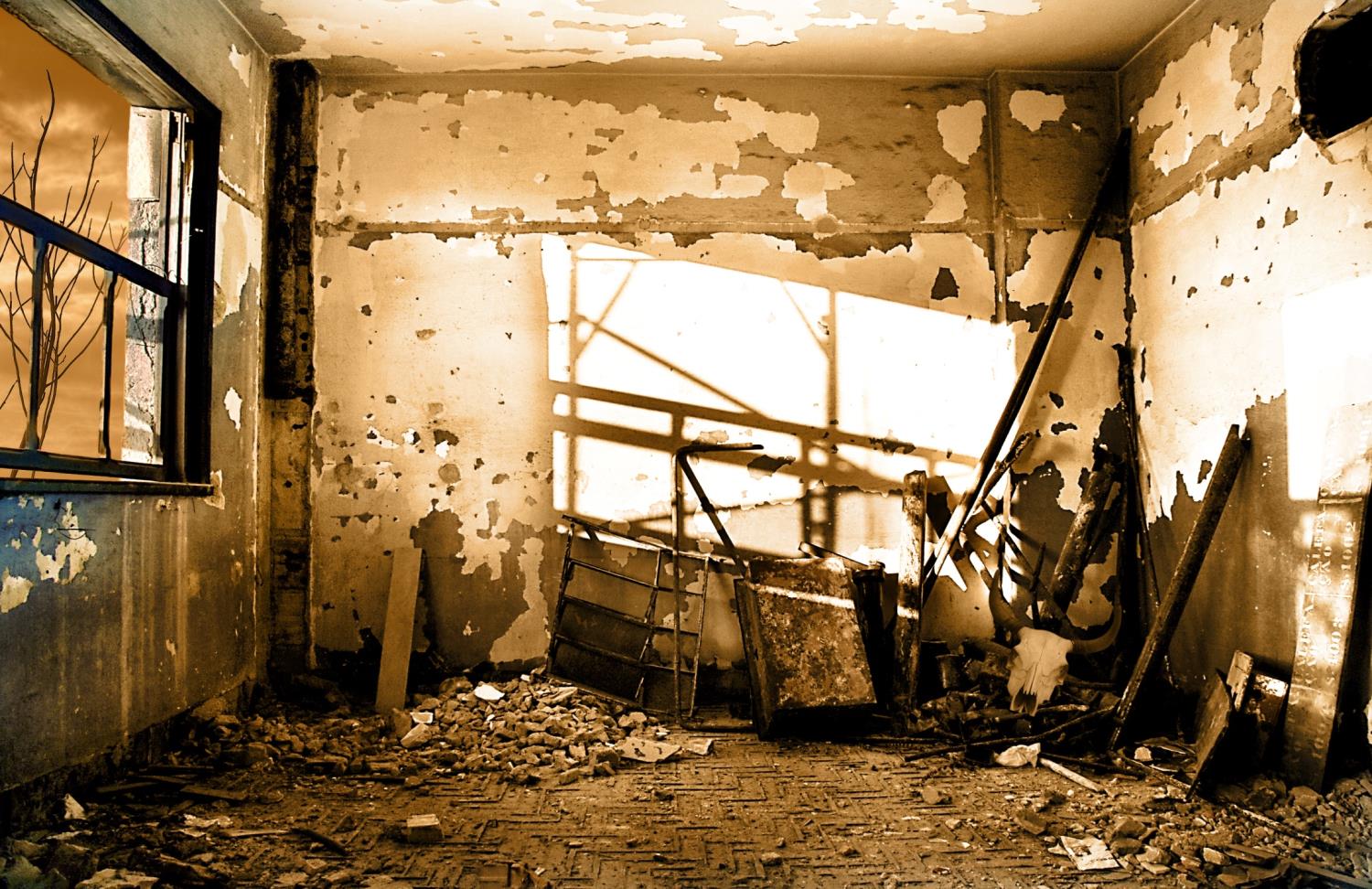 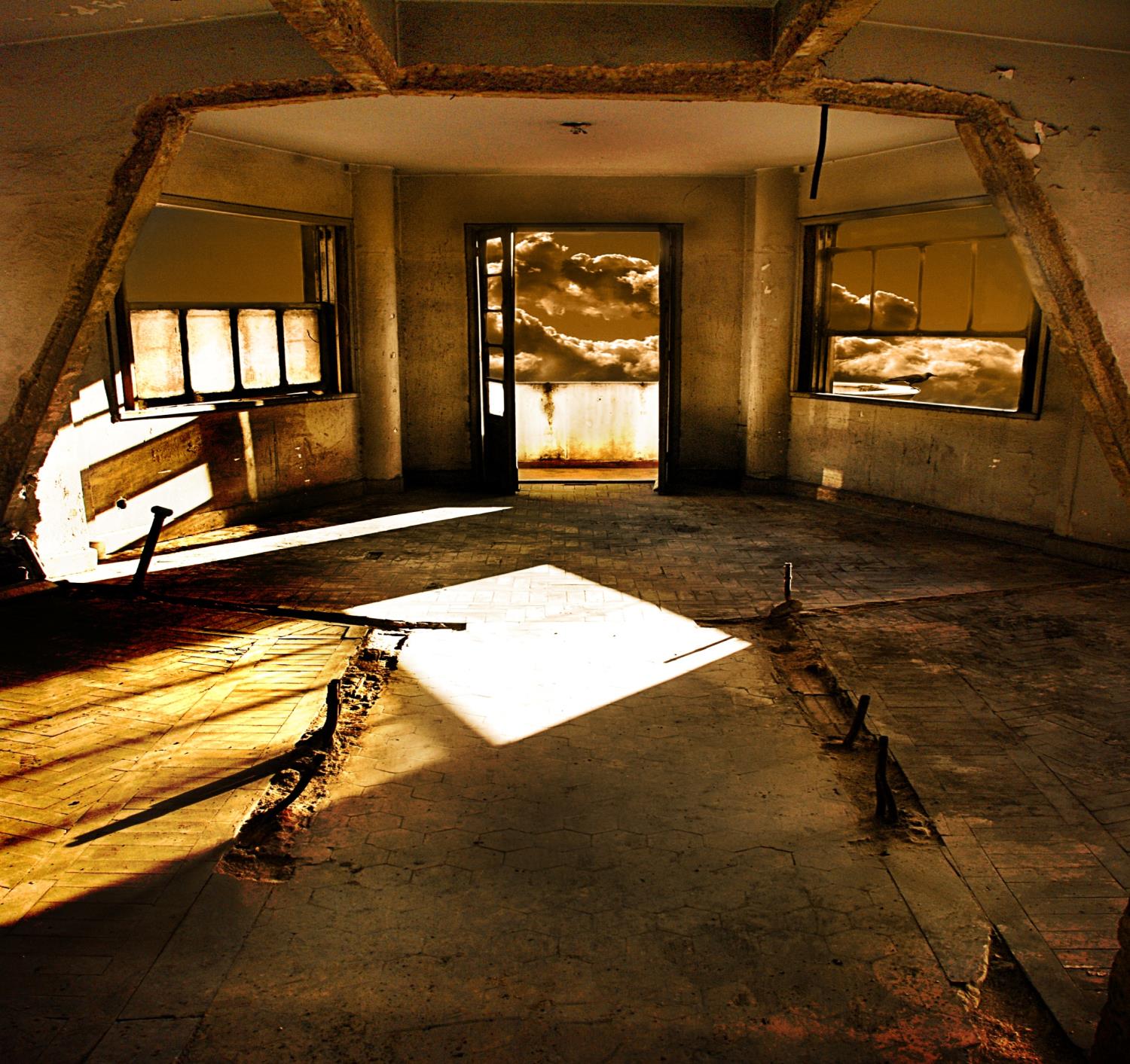 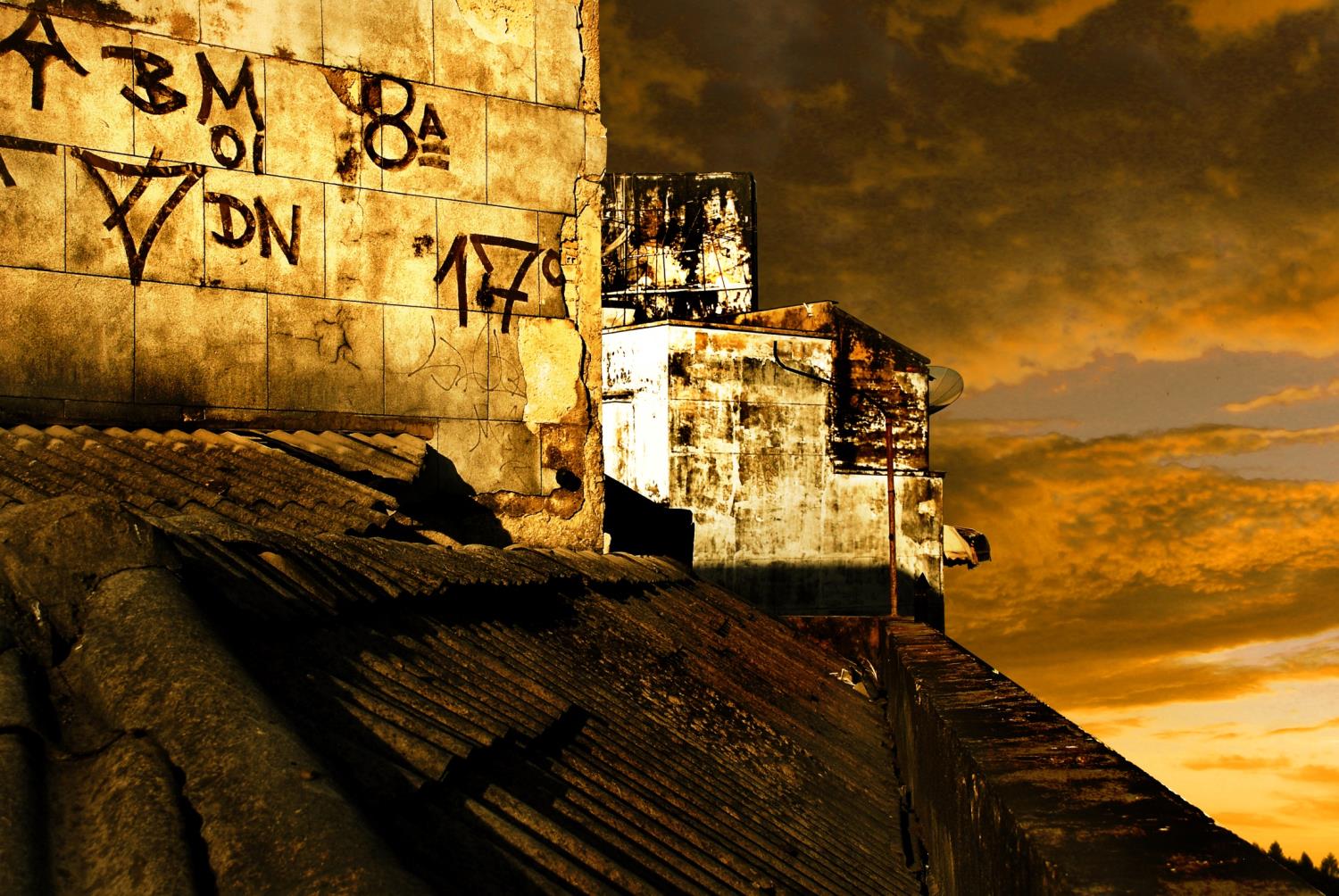 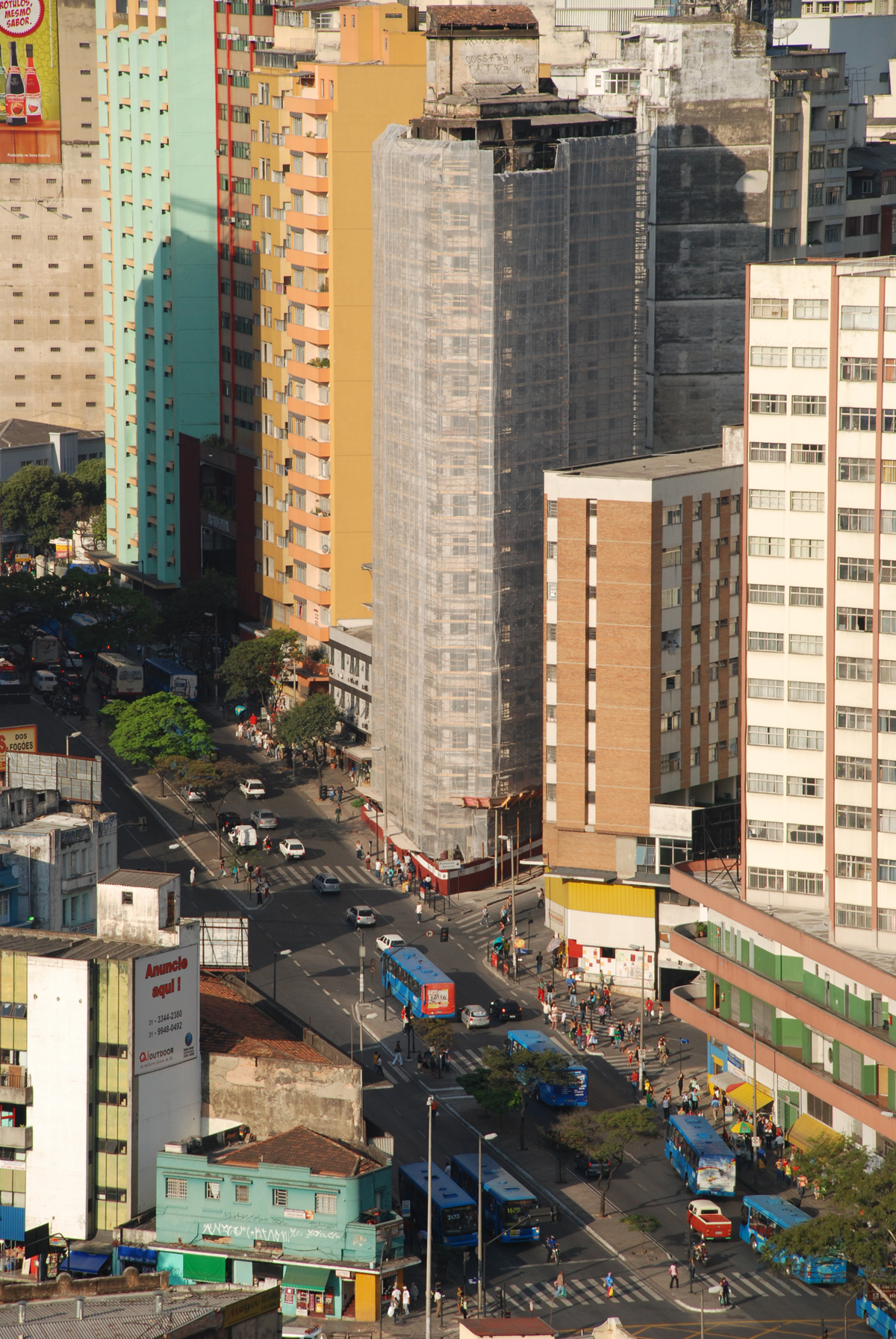 APÓS O RETROFIT
Fachada
Fachada
Fachada em finalização
Interior
Interior da loja
Interior da loja
RETROFIT DO HOTEL EXCELSIOR
ANTES DO RETROFIT
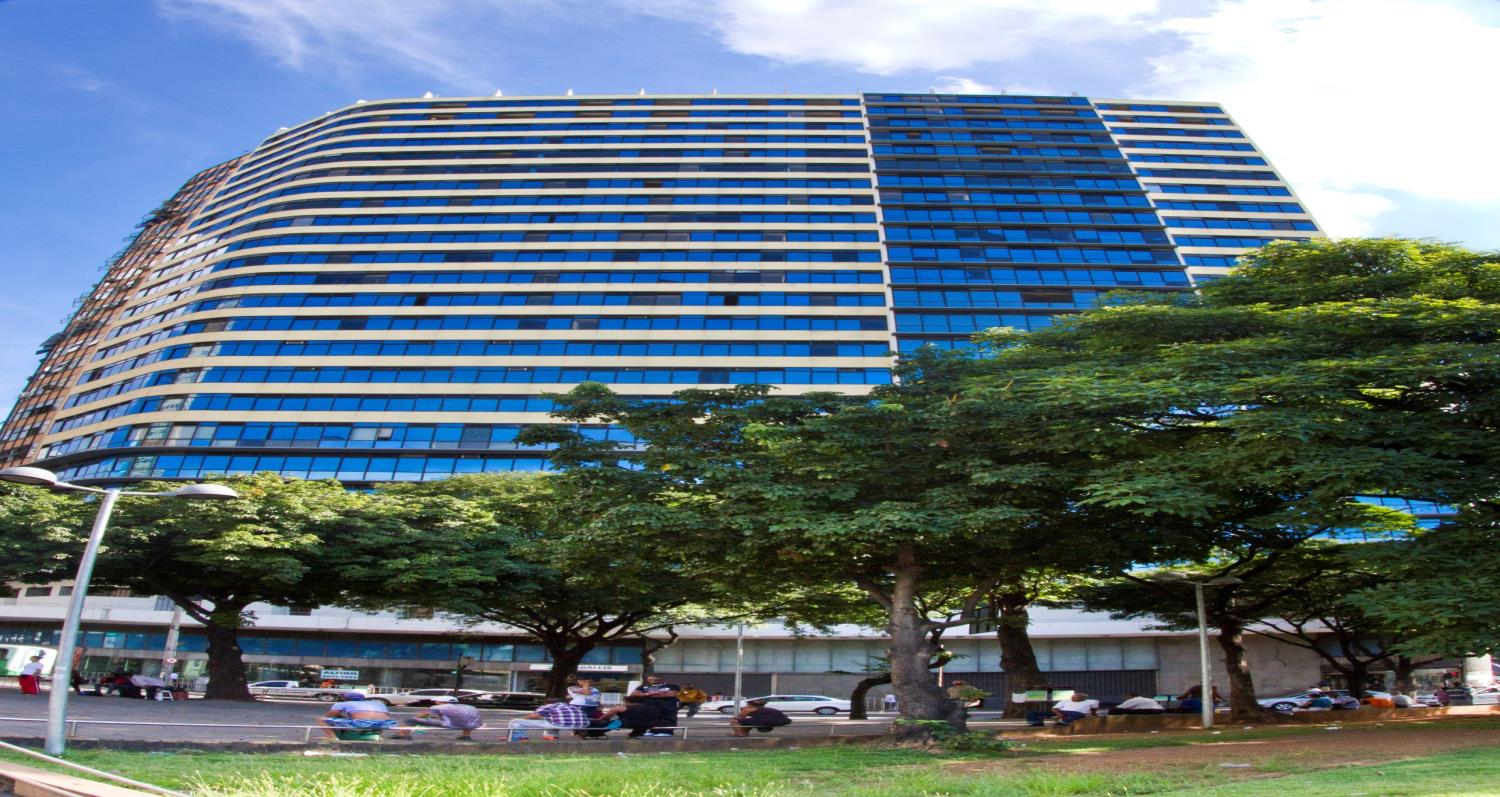 FACHADA
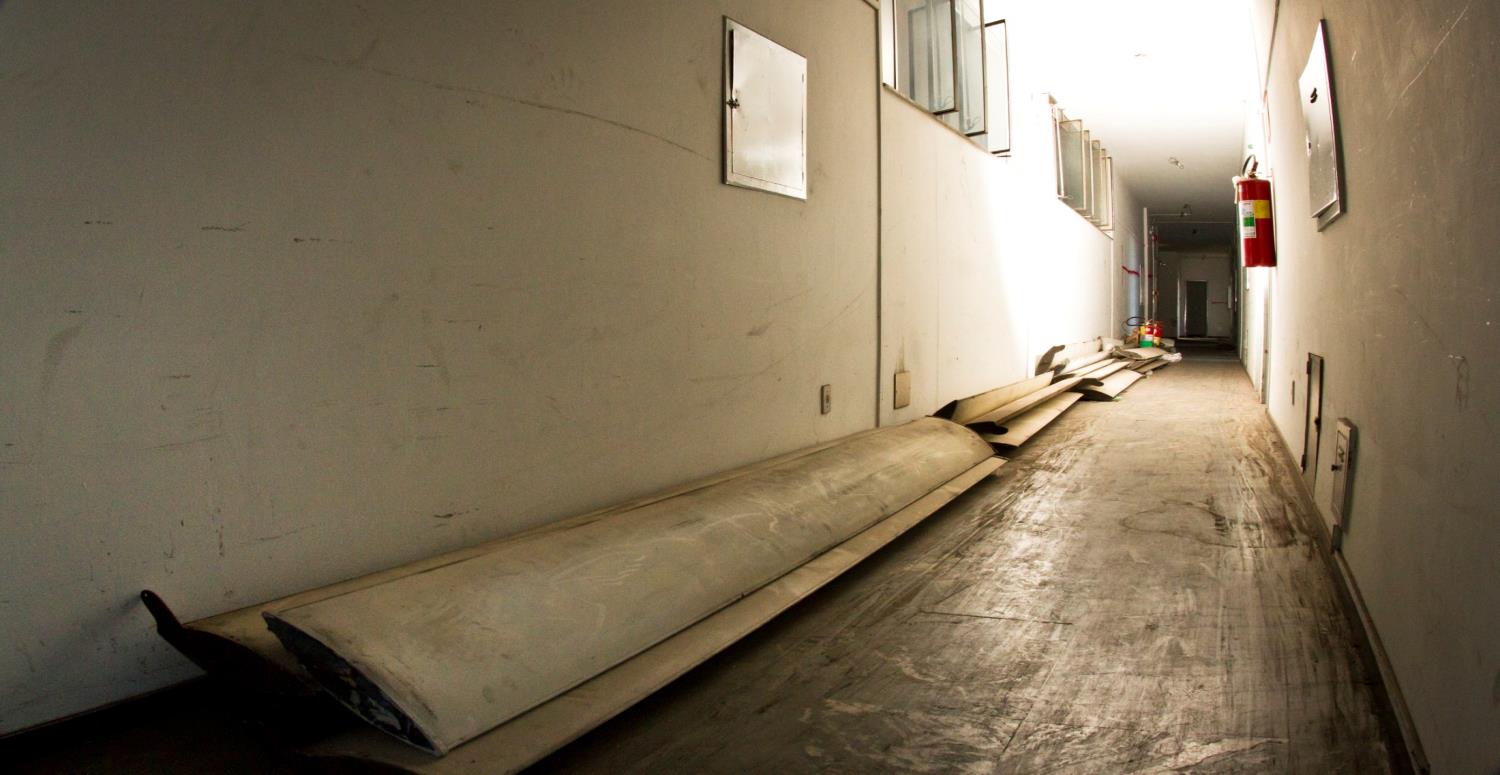 CORREDOR
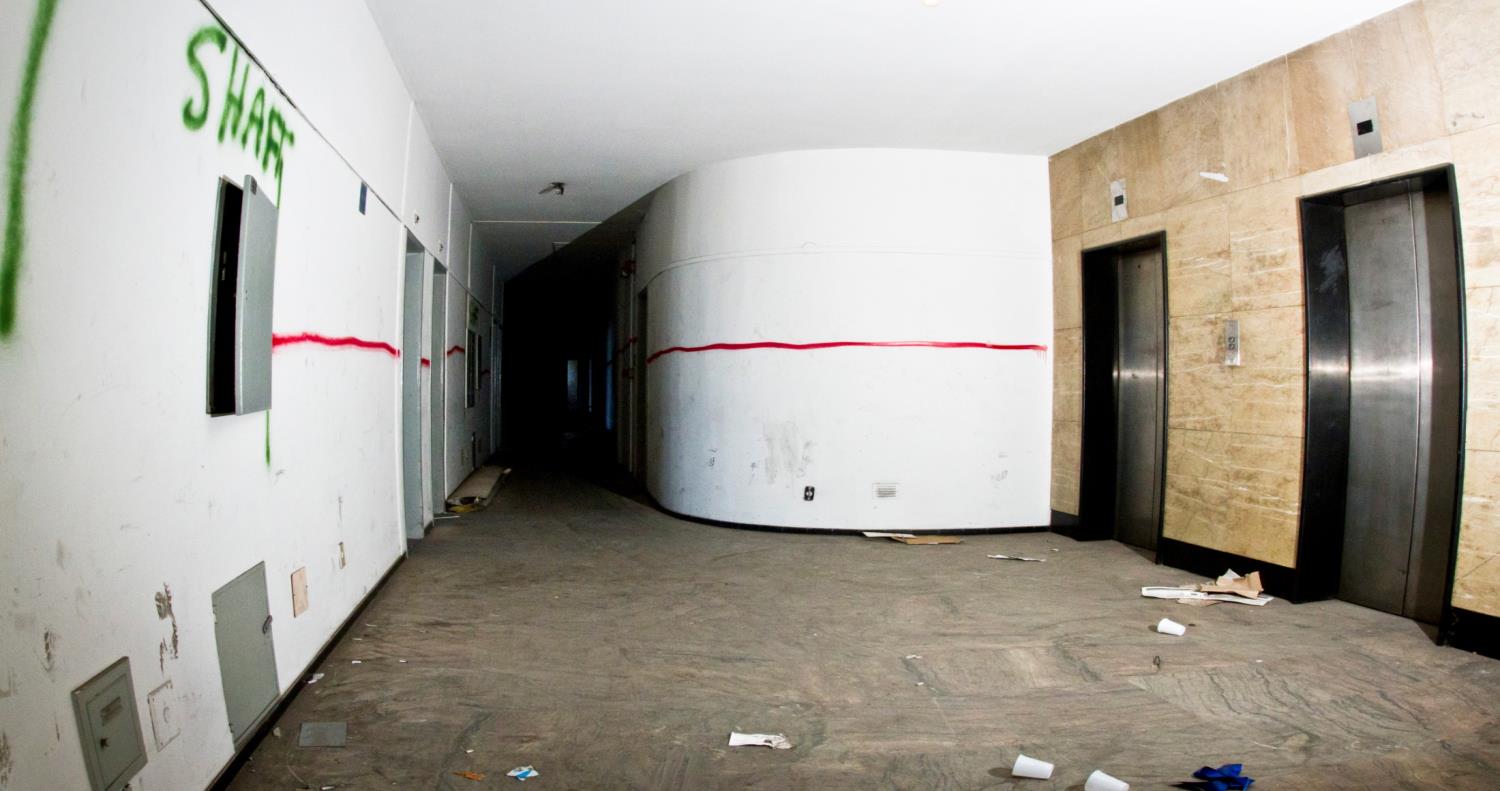 HALL DOS ANDARES
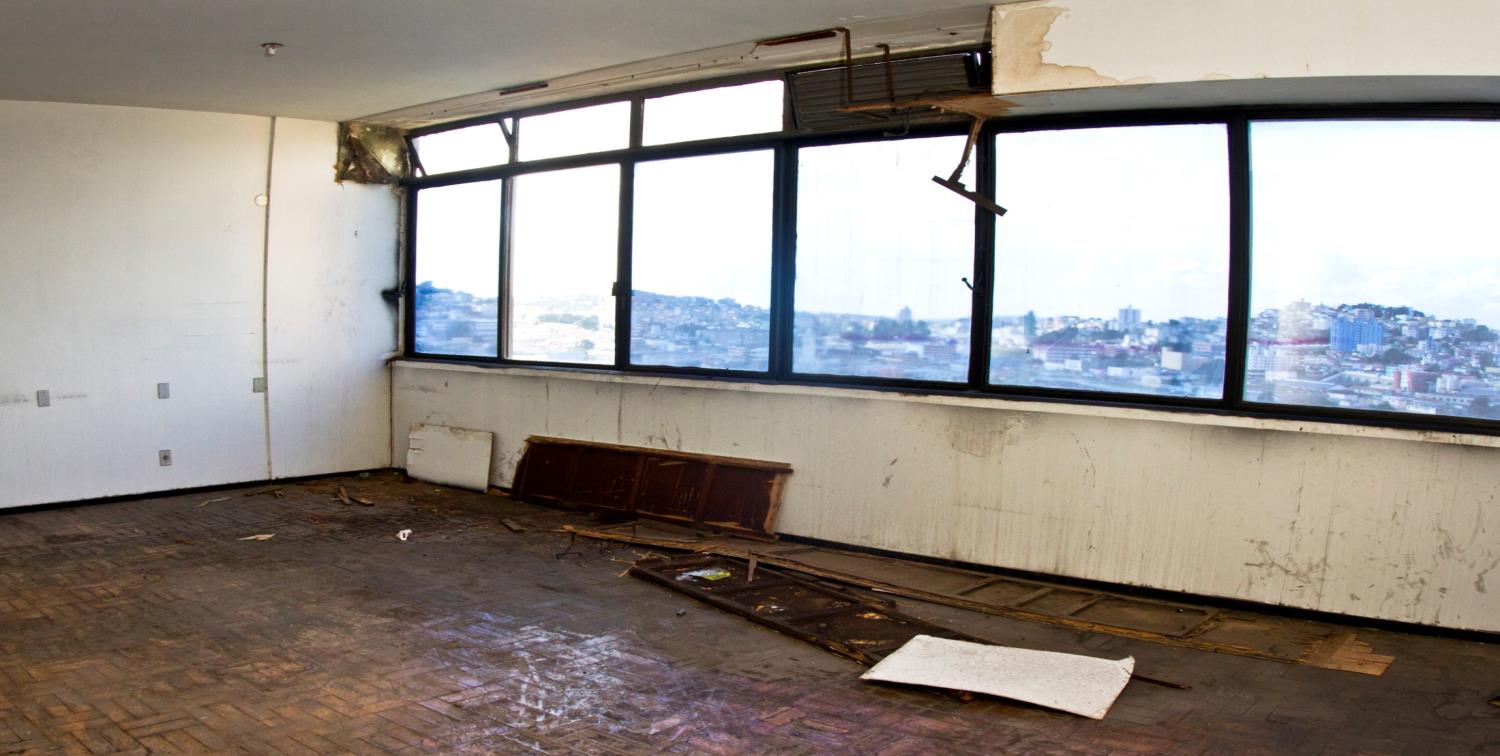 QUARTO TÍPICO
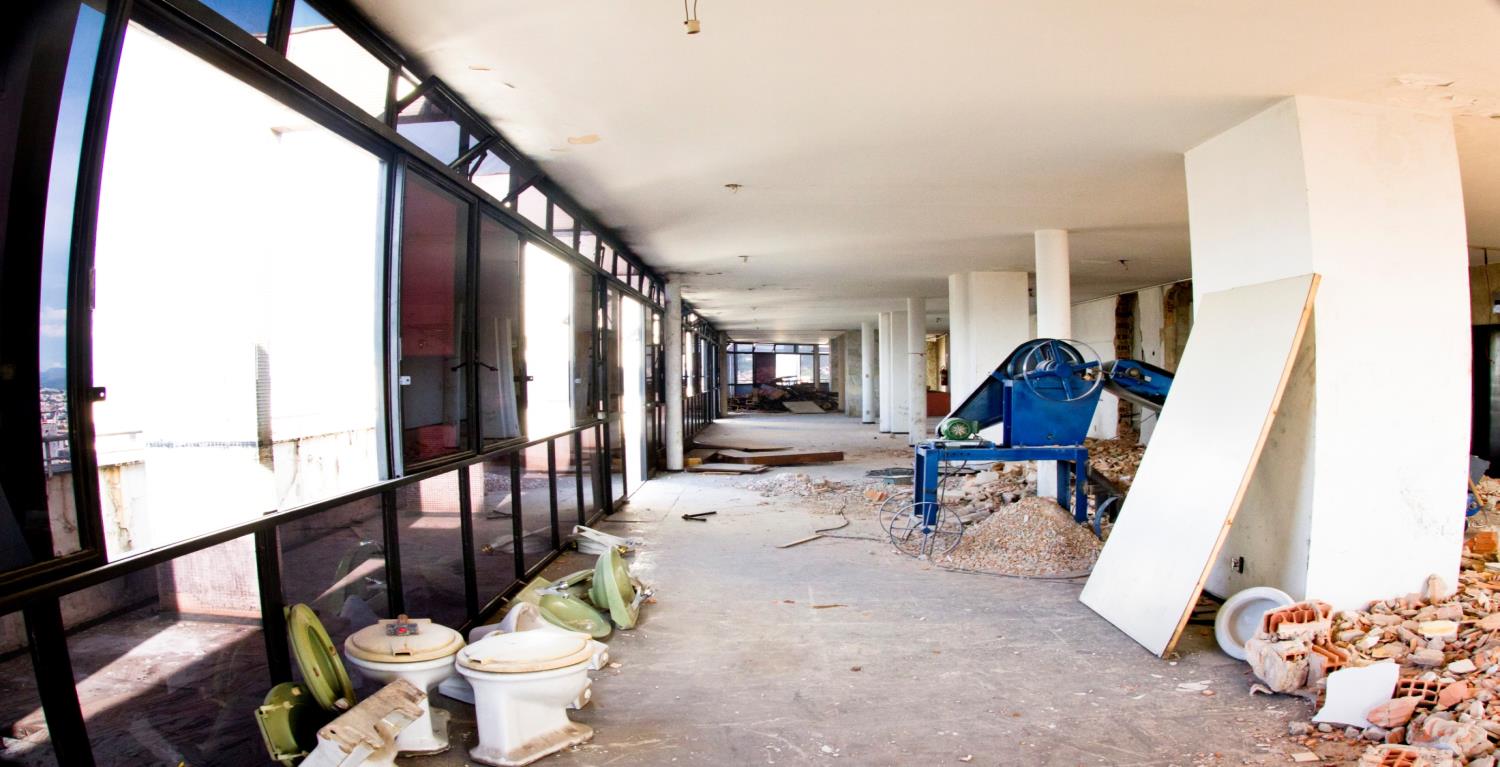 ANDAR DE COBERTURA
Muito Obrigado